RAPORT DE ACTIVITATE
DIRECȚIA ECONOMICĂ 2024
Oradea, ianuarie 2025
Brief 2024
Menținerea calificativelor de rating. În decembrie, revizuirea perspectivei de la stabil la negativ
Echilibrul bugetar (sold facturi 2023, reducere încasări din IV, inflație, rambursări UE în sold)
Un an bun pentru investiții (al doilea după anul record 2023) 
Grad de îndatorare al Municipiului Oradea la finele anului 2024: 23,56% 
Premierea olimpicilor, susținere învățământ dual, Make IT in Oradea, finanțări ONG-uri și BP 5.0
Excedent bugetar cumulat: 57,5 mil lei, dar rezultatul anului 2024 deficit: -20,4 mil lei 
Fiscalitate: reducerea cotelor de impozitare pentru atenuarea efectelor inflației de 13,8% la 7%
Promovarea plăților online: ”Online câștigi (mai mult decât) Dublu” (+17% sume, +11% număr)
Cel mai mare grad de încasare al principalelor debite fiscale (97% din debite an, 91% din total sume)
Reducerea soldului restanțelor persoane fizice (-15% a sumelor, -22% a numărului)
Indicatori de performanță DE
Menținerea echilibrului bugetar (asigurarea plății proiectelor UE în lipsa primirii sumelor din       cererile de rambursare, subvenții Termoficare/OTL, finanțare complementară școli) – îndeplinit
 Păstrarea calificativelor de rating ale Municipiului Oradea (perspectivă negativă) – îndeplinit
 Gestionarea datoriei publice - 5 HCL de modificare a investițiilor + raportări MF/BEI – îndeplinit 
 Grad ridicat de încasare al impozitelor (97% din debitul anului, 91% din total sume) – îndeplinit
 Reducerea restanțelor și a numărului de restanțieri – îndeplinit
 Realizarea veniturilor fiscale programate – îndeplinit
Volum de activitate
Veniturile bugetului local
Nu sunt incluse veniturile proprii ale institutiilor subordonate
Venituri totale -7% / 2023
Modificări în cursul anului:
	- Ministerul Sănătății – dotarea spitalelor
	- Ministerul Educației – învăţământ dual, cost standard - invatamant particular
	- Ministerul Muncii – sume suplimentare pentru asistență socială 
	- Guvernului – sume defalcate din TVA pentru echilibrare (atenuare pierdere IV, cheltuieli curente si de capital, asigurarea serviciului public de alimentare cu energie termică)
	- încasări din valorificări/schimburi de imobile
	- alocări pentru gratuitatea transportului elevilor
[Speaker Notes: Venituri cu 7% mai mici… rambursări UE, sume IV, trageri credite
Modificări diverse în cursul anului]
Veniturile bugetului local
Gradul de realizare al veniturilor - total 66% (-7% față de 2023), defalcat: venituri proprii 95% (+3% / 2023), prelevări BS 61% (+73% / 2023), fonduri UE 39% (+41% / 2023), credite bancare 44% (-81% / 2023)

Suma de rambursat/primit aferent proiectelor UE: 63,3 mil lei

Impozite și taxe 104% (+8% / 2023), concesiuni și închirieri 94% (-1% / 2023)
[Speaker Notes: Grad total de realizare 66%, dar pe componente % diferite: ven pr 95%, fd UE 39%
Impozite +4%
IV scade sub 50%]
Cotele din impozitul pe venit
Ponderea venituri din Impozitul pe Venit 2024: 48% din veniturile proprii

Cota bugetului local din IV: 63% prin Legea BS, dar prin Legea finanțelor publice 65%

Încasare 2024: -12% față de anul anterior (-47,77 mil lei)

Supra-estimare a AJFP Bihor/Guvern: încasat în minus 35,42 mil lei față de plan
[Speaker Notes: Al 2-lea an de scădere. Primul a fost 2018 (Dăncilă 10% impozit salarii)
Supra estimare MF
Pierdut 47,77 mil (compensat cu 6,8 mil)… + pierderea CREȘTERII 2024 cel puțin 50 milioane]
Categorii de cheltuieli
Pondere echilibrată între cele două categorii de cheltuieli
Cheltuielile operaționale 52% din plan (+43% față de 2023). Creștere generată de facturi rămase în sold la finele 2024 - OUG 90/2023, creșterea costului standard pentru invătământ, respectiv    creșterea numărului de copii din unitățile de învățământ particular   
Cheltuielile cu investițiile 48% din plan (-28% față de 2023). Anul în care se pregătesc proiectele pentru noua sesiune de proiecte cu finanțare nerambursabilă
Cheltuieli pe domenii de activitate
Serviciile publice, asistența socială și datoria publică 62% din total cheltuieli operaționale
Datoria publică +132%, baze sportive +15%, iluminat -17%, spații verzi +86%, acțiuni sociale   DASO +29%, salubritate +47%, reparații drumuri +219, transport public +10%
Cheltuielile de personal +21% față de 2023, dar reprezintă 12,4% din veniturile proprii 
Învățământ: cost standard 27,28 mil lei, suplimentar BL 6,28 mil lei (+23% suplimentar)
[Speaker Notes: +43%... facturile din 2023 achitate în 2024 + datoria publică + reparații străzi +
62% sunt 3 categorii…]
Cheltuielile cu investițiile
[Speaker Notes: Un an în investițiile au fost susținute masiv din BL.
Pregătire proiecte (documentații, exproprieri/achiziții, devieri rețele)]
Evoluție investiții 2016-2024
Un an bun pentru investiții (+25% față de 2022, +49% față de 2021, -28% față de 2023)

Gradul de realizare 49% (BL 73%, BS 33%, Credite bancare 44%, Fd UE 17%)
[Speaker Notes: An bun investiții, în ciuda gradului redus 49%
Grad de realizare afectat de proiectele UE: amânări plată pasaj Borșului, licitații reluate dotări școli…]
Cele mai mari investiții
[Speaker Notes: Investiții în continuare în cea mai mare parte, dar și NOI: pasaj Decebal, Spital Vlădeasa]
Datoria publică
Gradul de îndatorare al municipiului Oradea la finele anului 2024 este de 23,56%

Valoarea dobânzilor și comisioanelor achitate în anul 2024: 3,60 mil euro

Evoluția soldului creditelor în anul 2024:
	Sold initial 01.01.2024: 	 		         156,45 mil euro
	Rambursari an 2024: 			           20,20 mil euro
	Trageri 2024 BEI+Raiffeisen, BRD, BT:              16,43 mil euro
	Sold final 31.12.2024: 			         152,68 mil euro
Oradea prin ”ochii” Fitch Ratings
În luna aprilie, Fitch Ratings a confirmat calificativele de rating și perspectiva (outlook) stabil, similar rating-ului țării.

 în decembrie, Fitch Ratings a reconfirmat calificativele acordate, dar a revizuit perspectivele pentru împrumuturile pe termen lung  de la stabil la negativ, similar ratingului suveran (ratingul României): 
 pentru împrumuturile pe termen lung în valută: `BBB-`
 pentru împrumuturile pe termen lung în monedă naţională: 'BBB-’
 pentru împrumuturi pe termen scurt în valută: `F3`

 se reflectă viziunea neschimbata a Fitch asupra performantelor  financiare robuste ale municipiului si asupra capacitatii de a            contribui la progresul economiei locale.
[Speaker Notes: Menținere calificative, dar perfectivă negativă pe fondul situației politice la nivel național + deficitul și măsurile incerte ale noului Guvern]
Brief alte activități
Decontări finanțări nerambursabile (46 proiecte depuse 1.465.896 lei, 19 acceptate 494.822 lei)
Bugetarea participativă (66 depuse, 48 validate, 18 selectate, 1.475.000 lei)
Decontare cazare și masă cetățeni din Ucraina (414 beneficiari, 1.741 plăți, 5,41 milioane de lei)
Burse ,,Make IT’’: 523 beneficiari (23 elevi, 500 studenți), suma totală 1.092,60 mii lei 
Sprijin învățământul dual: 732 beneficiari, 1.766,35 mii lei
Premiere olimpici și cadre didactice: 397 persoane din care 263 elevi și 134 profesori, 215 mii lei
Programul Masă sănătoasă, 2 școli: Lucreția Suciu și Ioan Slavici, 121,89 mii lei
Activitatea financiar-contabilă în cifre
Operațiuni contabile 104.214 (în medie 413 /zi)
20.853 ordine de plată (83 op/zi), din care:
12.736 ordine de plata pentru decontarea cheltuielilor
8.117 ordine de plata pentru restituiri taxe și impozite, compensări/transferuri
Poziții inventar active fixe: 64.842 active
Număr ordonanțări de plată: 11.402
17 rectificari bugetare in 2024 față de 14 rectificari in 2023
4.673 de contracte de închirieri, concesiuni, vânzări, reabilitare fațade
Administrarea creanțelor fiscale
Masa impozabilă
Încasările din creanţe fiscale
Instrumente de plată
Nu au fost cuprinse plățile efectuate prin ordine de plată
Municipalitatea suportă integral costurile comisioanelor de plată 
Creșterea susținută a instrumentelor on-line (+17% sume, +11% număr persoane)
16 ani de plăți online
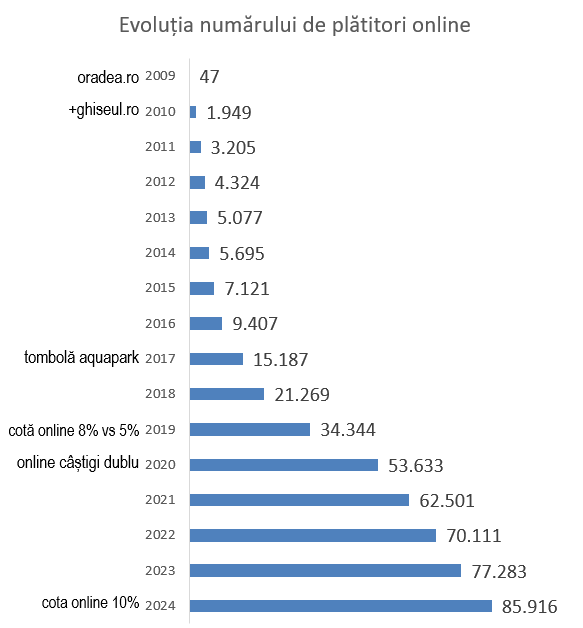 Bonificații fiscale
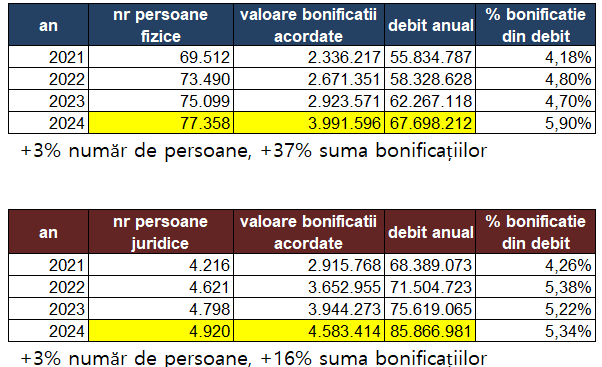 Inspecția fiscală
35 firme verificate (tematici principale: finalizare construcții, facilități)
Activitățile de verificare la persoanele fizice au vizat clădiri nerezidențiale, sedii secundare și unități de cazare, etc. Număr persoane verificate aprox 2.000, sume încasate suplimentar    1.482.851 lei
Executarea silită
Restanțe și restanțieri
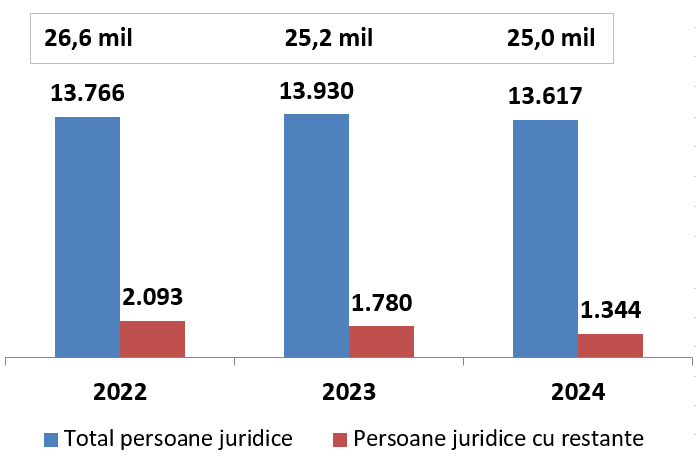 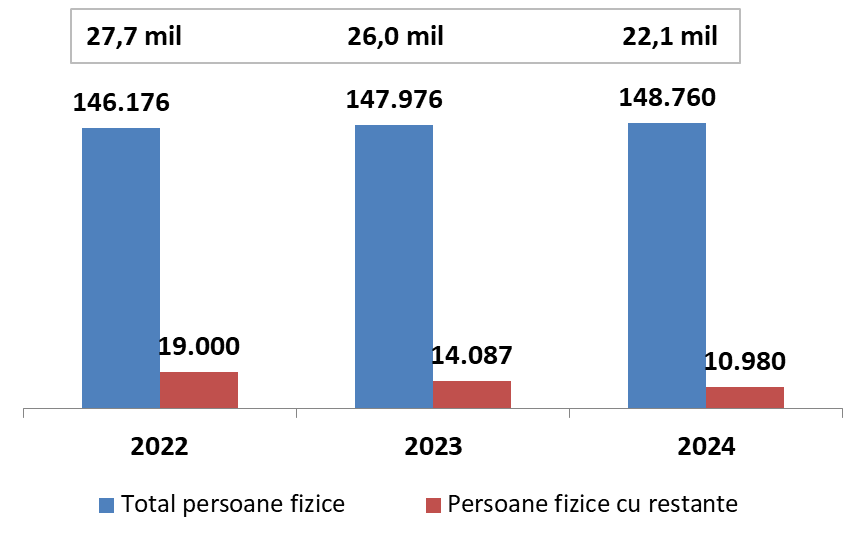 - Număr restanțieri: -22% persoane fizice și  -24,5% firme
- Soldul restanțelor: -15% persoane fizice și  -1% persoane juridice
Cazul. Prepozitura Ordinului Canonic Premonstratens: 22,5 mil lei
- În cazul firmelor nu este inclus soldul firmelor în insolvență sau faliment și redevența Tmf
SUPRAIMPOZITĂRI
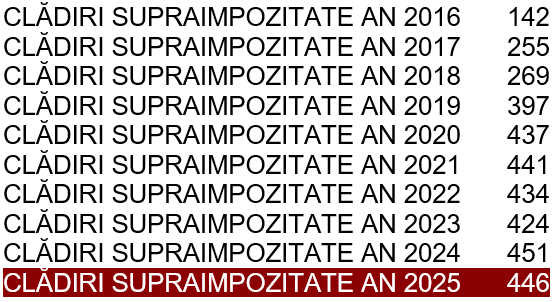 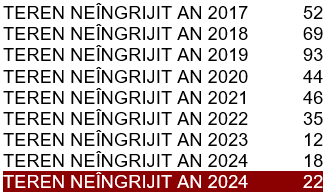 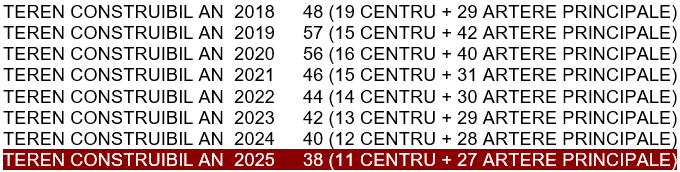 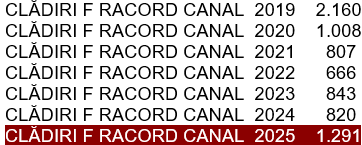 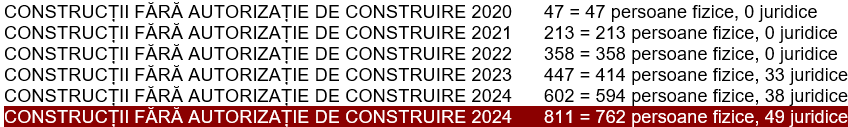 Facilităţi fiscale pentru investitori
Schema locală pentru stimularea investițiilor și sectorului IT (2013 - 2024):

Beneficiari 2023: 	6 ag ec (IT – 4, Investiții – 2)

Cuantumul facilităților acordate în 2024:	309.384 lei

Facilităţi fiscale cumulate 2013-2024: 6.326.543 lei

Facilităţi fiscale pentru investiţiile realizate în parcurile industriale:

Beneficiari 2024: 		76 (76 scutiri clădiri şi 48 teren)

Facilităţi fiscale 2024: 	5.180.514 lei

Facilități fiscale cumulate:	36.649.633 lei

Valoarea construcțiilor: 	807.263.824 lei
[Speaker Notes: Facilitățile se întorc în viitor prin IV și impozite pe clădiri si teren. În fapt e o formă de ”investiție” în dezvoltare]
Reducerea de majorări pentru PF
Reducerea cu 75% a majorărilor în cazul plății integrale a debitului și rămășițelor de către persoane fizice:

Număr cetățeni: 				176

Valoarea majorărilor anulate:	     302.702 lei (75% din majorări)

Valoarea debitelor achitate:		   2.209.330 lei
Activitatea fiscală în cifre
Certificate fiscale - total 39.051 (PJ 9.970 + PF 29.081)
Decizii de impunere – total 47.298 (PJ 16.420 + PF 30.878)
Amenzi contravenționale luate în debit 29.775
Somații 21.497, Popriri 6.719, Sechestre 1.951
Dosare de muncă în folosul comunității 187 (1.415 amenzi), suma 887.199 lei
Dosare de insolvabilitate 1.057, suma 7.819.325 lei
Acorduri de funcționare activități economice 886 + anulare 389 + modificare orar 266
Acorduri de alimentație publică 140
Chitanțe 203.668 (cash 153.812 + POS 49.856)
Dosare de executare silită transferate 238, suma 870.803 lei
Provocări 2025
Buget 2025: aprobare în lunii martie, cota din IV la 63% dar se mărește baza de aplicare
 Finanțarea de la BS a transportului local pentru elevi, costul standard școli
 Încasarea cererilor de rambursare aflate în sold
 Asigurare resurse pentru implementarea investițiilor prin PNRR și FEDR
 Finalizarea procedurilor de selecție a membrilor CA la întreprinderile locale
 Promovarea plăților și serviciilor online
 Verificări tematice: puncte de lucru firme, unități de cazare turistică
 Cota adițională pentru clădirile cu activități de jocuri de noroc și pariuri sportive
 Scădere din evidențele fiscale a autoturismelor cu ITP nerevizuită în ultimii 3 ani
 Modificarea începând cu 2026 a sistemului de impozitare al clădirilor și terenurilor
Vă mulțumim pentru atenție!